Gestão de convênios: Orientações aos convenentes
Agenda
1
FINEP ORIENTA
Orientações para gestão financeira de Convênios
2
FINEP ORIENTA
https://www.youtube.com/watch?v=9ohVoxRS7zo
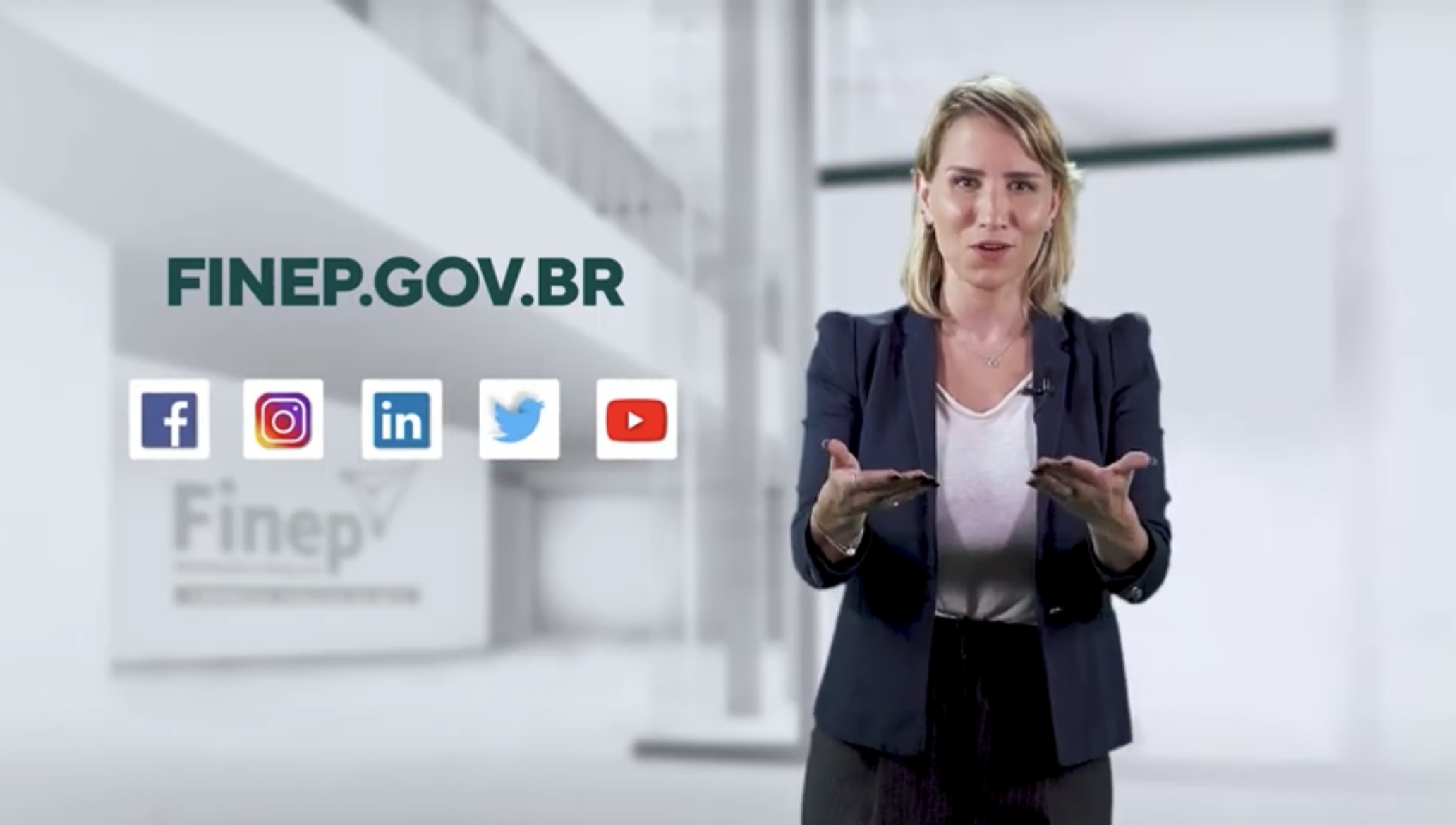 Gestão de convênios – Macro etapas
Parcelamento de débitos
Liberação Recursos
Execução e Acompanhamento
Prestação de Contas Final
Encerramento do projeto
Contratação/ Abertura de Contas
TCE
[Speaker Notes: O objetivo desse slide é esclarecer rapidamente como funciona o fluxo, para não nos limitarmos ao ‘encerramento’.]
Contextualização
Recursos FNDCT: públicos, mesmo quando descentralizados, por isso, sujeitos a obrigações e proibições, tais como:

Sujeitos à prestação de contas com a Finep / CGU / TCU;
Necessidade de cotação prévia de preços ou licitação;
Obrigatoriedade de possuir conta corrente bancária específica (Uma para Recursos Finep e outra para cada Contrapartida);
Pagamento direto ao fornecedor (vedação de ressarcimento de despesas, com exceções);
Necessidade de guarda de toda documentação original por até 10 anos após aprovação das contas (NF original, fatura, processo de importação etc.).
Base Legal
Instrução Normativa do CDFNDCT nº 01, de 25/06/2010 (IN 01/10);
 Lei nº 8.666/93 (Licitações e Contratos);
 Portaria Interministerial STN/SOF nº 163/01 e 448/02 (Classificação da Despesa); 
 Lei  10.973/04 (Lei da Inovação) e Marco Legal de Ciência, Tecnologia e Inovação brasileiro (DECRETO Nº 9.283, DE 7 DE FEVEREIRO DE 2018 e Lei 13.243/2016); 
 Termos de Convênio;
 Manual de Convênios e Termos de Cooperação.
Abertura de Contas - BB ÁGIL
Contratação/ Abertura de Contas
Preferencialmente Banco do Brasil;
Envio de formulário específico com os dados necessários para a abertura de conta, durante o processo de contratação do projeto;
Obrigatoriedade em comparecer à agência (de preferência) para habilitar a conta aberta;
O cliente escolhe o investimento/aplicação conforme previsto na minuta de convênio; 
Não havendo imediata utilização de recursos, os mesmos deverão ser aplicados em:
Caderneta de poupança: se a previsão de seu uso for igual ou superior a um mês;
Fundo de aplicação financeira de curto prazo ou operação de mercado aberto, lastreado em título da dívida pública: se sua utilização estiver prevista para prazos menores (art. 26, §1°, incisos I e II da IN 01/10 CDFNDCT)
[Speaker Notes: Dúvidas:
Quem abre a conta? Continua sendo o convenente?
O que ele escolhe?]
Liberação
Liberação de Recursos Fluxo
Avaliação de Condicionantes Financeiras
Verificação de disponibilidade orçamentária
Solicitação do convenente
Avaliação de Condicionantes Técnicas
Liberação
Liberação de Recursos- Condicionantes Financeiras -
Estão previstas em cláusulas específicas do Termo do Convênio, do Manual de Convênios da FINEP e da legislação aplicável ao instrumento;

Em geral:

1ª parcela: condicionantes previstas no termo de convênio;

2ª parcela: relatório de atividades e demonstrativo de despesas e comprometimento (DDC) de 80% da parcela anterior;

3ª em diante: relatório técnico e prestação de contas parcial da 1ª parcela liberada aprovada e assim sucessivamente;

Última liberação: desconto dos rendimentos sem utilização autorizada.
Acompanhamento
Execução e Acompanhamento
Como funciona?
Área operacional analisa Relatório Técnico Parcial e Final;
Departamento de Prestação de Contas analisa Prestação de Contas Financeira;
 Quando enviar uma prestação de contas financeira?
Parciais: Para liberação da 3ª parcela de recursos do convênio é necessária a aprovação da prestação de contas parcial referente à 1ª parcela de recursos liberada (FINEP e contrapartida/outros aportes), e assim sucessivamente;
Final: O órgão ou entidade que receber recursos prestará contas de sua boa e regular aplicação no prazo máximo de 60 (sessenta) dias contados do término da vigência do convênio ou no prazo estabelecido no termo de cooperação ou acordo de cooperação. (Art. 38 IN 01/10 FNDCT e Art 57. Marco Legal) Início da análise da PCF: Após a conclusão do Relatório Técnico Final.
Prazo: 01 ano, prorrogável mais 01 ano. (Art 57, § 5º. Marco Legal).
Execução e Acompanhamento
Acompanhamento
[Speaker Notes: Dúvidas:
1) Prazo de 1 ano para o que? A contar de quando?]
Acompanhamento
Na análise, acompanhamento e fiscalização do objeto serão verificados:
a comprovação da boa e regular aplicação dos recursos;
o cumprimento das metas do plano de trabalho nas condições estabelecidas;

 Análise das prestações de contas:
Quando a prestação de contas está apta à aprovação é expedida carta ao convenente comunicando a aprovação da prestação de contas e, no caso de prestação de contas final, o encerramento do convênio;
Quando constatada alguma impropriedade, o convenente é comunicado por ofício e dispõe do prazo estabelecido, contados a partir da data do recebimento, para apresentação de resposta a todos os questionamentos efetuados, sob pena de inclusão do convênio no cadastro de inadimplência do SIAFI e posterior abertura de Tomada de Contas Especial;
Execução e Acompanhamento
Acompanhamento
Prestação de Contas
comprovação da boa e regular aplicação dos recursos;
 cumprimento das metas do plano de trabalho nas condições estabelecidas
Regular
Com impropriedades / irregularidades
Carta de aprovação e encerramento (no caso da final)
Carta de regularização com prazo para resposta
Execução e Acompanhamento
Execução Financeira
Regras para Comprovação das Despesas
Toda despesa deve ter documento fiscal ou equivalente original/eletrônico;

Todo documento fiscal deve apresentar:
detalhamento claro do material adquirido ou serviço prestado em conformidade com a relação de itens do convênio;
identificação do convênio (número e/ou título);
atesto eletrônico de recebimento do bem ou serviço;

NF-e: o DANFE correspondente deve estar validado no site da Receita Federal;

O documento fiscal deverá ser emitido em nome do:
Convenente / Executor;
Beneficiário (Ex.: bolsas, diárias, pagamento de pessoal [Guias de INSS e impostos afins])
Execução e Acompanhamento
Execução Financeira
Comprovação das Despesas
Os documentos originais devem:
Ficar sob a guarda do convenente. Cópias deverão ser encaminhadas à FINEP somente quando solicitadas;
Ser guardadas por 10 anos após a aprovação da Prestação de Contas

Comprovações específicas:
Serviços de Terceiros – Pessoa Física: RPA (Recibo de Pagamento a Autônomo);
Bens / Serviços Importados: Commercial Invoice e Contrato de Câmbio
Execução e Acompanhamento
Execução Financeira
Formas de Pagamentos Permitidas
Os recursos deverão ser mantidos na conta bancária específica do convênio e somente poderão ser utilizados para pagamento de despesas constantes do plano de trabalho ou para aplicação no mercado financeiro;
Pagamentos devem ocorrer da conta bancária específica diretamente ao fornecedor;
Ressarcimento de Despesas (Art. 37, § 8º)
Vencimentos e Vantagens Fixas
Obrigações Patronais
Diárias (Pessoal Civil/Militar)
Execução e Acompanhamento
Execução Financeira
Orientações
Execução e Acompanhamento
Execução
Despesas Vedadas (Art. 50, IN 01/10 CDFNDCT)
Em finalidade diversa da estabelecida no instrumento;
Em data anterior à vigência do convênio, salvo excepcionalmente as cobertas com outros aportes e expressamente autorizadas pela concedente;
Em data posterior à vigência do convênio, salvo se expressamente autorizada pela concedente  e desde que o fato gerador tenha ocorrido durante a vigência do convênio;
Multas, juros ou correção monetária, inclusive referentes a pagamentos ou recolhimentos fora dos prazos;
Pagamento em favor de qualquer partícipe do convênio.
Execução e Acompanhamento
Execução Financeira
Rendimentos Financeiros
Podem ser utilizados como fonte de recursos para alterações no plano de trabalho (Verificar necessidade de anuência prévia). Art. 46. § 3º e 4º decreto nº 9.283, de 7 de fevereiro de 2018;
Aqueles auferidos e sem autorização para utilização serão descontados da última liberação;
O rendimento financeiro não utilizado deverá ser integralmente devolvido à União.
Execução e Acompanhamento
Execução Financeira
Prazos (Art. 24 e 25, IN 01/10 CDFNDCT)
O convênio, TED ou acordo de cooperação e os respectivos Planos de Trabalho poderão ser alterados mediante proposta, devidamente formalizada e justificada, a ser apresentada ao concedente em, no mínimo, 30 (trinta) dias antes do término de sua vigência ou no prazo nele estipulado.
Prorrogação do prazo de vigência: período máximo equivalente ao dobro do originalmente contratado, não podendo ultrapassar o prazo de 60 (sessenta) meses.
Execução e Acompanhamento
Licitação / Cotação de Preços
Aquisição de bens e contratação de obras e serviços
Licitação / Cotação de Preços
Aquisição de Bens  e contratação de obras e serviços
ENTIDADES PRIVADAS SEM FINS LUCRATIVOS – Cotação de Preços, com no mínimo três propostas válidas. (art. 33 e 34 IN 01/10 CDFNDCT). 

ÓRGÃOS E ENTIDADES DA ADMINISTRAÇÃO PÚBLICA – Licitação com base nas Leis 8.666/93 (Licitações) e 10.520/02 (Pregão). (art. 36).

o Acórdão 643/2018 (1ª Câmara) afirma que a jurisprudência consolidada do Tribunal de Contas da União (TCU) desobriga as entidades privadas sem fins lucrativos de realizar licitações nos estritos moldes da Lei 8.666/1993. Não obstante, indica que a mesma jurisprudência estabelece que tais entidades, embora não estejam vinculadas às disposições procedimentais da Lei de Licitações, deverão observar, incondicionalmente, os princípios nela insculpidos, a exemplo dos princípios da impessoalidade, moralidade e economicidade, conforme Acórdão TCU 3.227/2012 da 1ª Câmara; Acórdãos 899/2010, 5.460/2011 e 2.712/2012 da 2ª Câmara; e 1.331/2008 e 2.922/2013 do Plenário.
Licitação / Cotação de Preços
Cotação de Preços
Para a aquisição de bens e contratação de obras e serviços, entidades privadas sem fins lucrativos deverão realizar, no mínimo, cotação prévia de preços, observados os princípios da impessoalidade, moralidade e economicidade e deverá conter, no mínimo, orçamentos de três fornecedores, ressalvados os casos de dispensa e inexigibilidade previstos na legislação federal vigente.

O processo de contratação de bens, obras e serviços deve ser realizado contendo no mínimo:
cotação prévia de preços ou razão da desnecessidade;
justificativa da escolha do fornecedor e do preço;
comprovação de recebimento do bem/serviço;
documentos fiscais.
Parecer Técnico e/ou Jurídico
Execução e Acompanhamento
Contrapartida
Recursos financeiros e/ou não-financeiros disponibilizados pelo convenente e pelo executor/co-executor em complemento aos recursos da FINEP para execução do Projeto;
Os intervenientes poderão alocar recursos financeiros a título de outros aportes, para a execução do objeto;
Os recursos financeiros deverão ser depositados em conta bancária especificamente criada para esta finalidade e em conformidade com os prazos estabelecidos no cronograma de desembolso (Art 3º, § 1º IN01/10);
Comprovação da Contrapartida:
Não Financeira: formulários específicos de Prestação de Contas;
Financeira: extratos bancários e formulários específicos de Prestação de Contas.
Execução e Acompanhamento
Contrapartida
O convenente deverá restituir ao concedente o valor correspondente ao percentual da contrapartida pactuada não aplicada na consecução do objeto do convênio, atualizado monetariamente, co-responsabilizando as instituições executoras.
Execução e Acompanhamento
Remanejamento Financeiro / Alteração de Itens
Análise da Área Operacional
Solicitação do convenente 
(PORTAL DO CLIENTE)
Análise Orçamentária
Remanejamento entre categorias econômicas (custeio e capital): É possível a qualquer momento dentro do prazo de execução do projeto;
Portal do Cliente:
Alteração das Rubricas previstas: Remanejamento Financeiro;
Alteração dos membros da Equipe Executora: Solicitação de alteração de equipe;
Canal para dúvidas: cp_portal@finep.gov.br .
Remanejamento Financeiro / Alteração de Itens
Canal para Dúvidas do Portal do Cliente – cp_portal@finep.gov.br
Durante a execução do projeto, as rubricas previstas podem ser alteradas através de Pedido de Remanejamento Financeiro e os membros da Equipe Executora através de Solicitação de Alteração de Equipe.

Como é o fluxo?
Solicitação do convenente através do Portal do Cliente
Análise orçamentária
Análise da área operacional

Remanejamento entre categorias econômicas (custeio e capital): É possível remanejar a qualquer momento dentro do prazo de execução do projeto;
Durante a execução do projeto, as rubricas previstas podem ser alteradas através de Pedido de Remanejamento Financeiro e os membros da Equipe Executora através de Solicitação de Alteração de Equipe. Para projetos de ICTs, estas solicitações devem ser enviadas através do Portal do Cliente da Finep (link https://portaldocliente.finep.gov.br/).
Composição Prestação de Contas
Recursos FINEP
Demonstrativos de Receitas e Despesas (anexo 2);


Conciliação Bancária (anexo 3);


Relação de Pagamentos (anexo 4);


Relação de Bens (anexo 5);


Mapa de Cotação / Licitação (Anexo III);


Mapa de Dispensa/Inexigibilidade(Anexo IV);


Extratos bancários da conta corrente e da aplicação financeira;

Notas fiscais e documentos de procedimento de cotação/licitação ( Facultativo ou sob demanda)
Formulário de Acompanhamento Financeiro
Execução e Acompanhamento
Formulários Prestação de Contas
Recursos FINEP
Execução e Acompanhamento
Formulários Prestação de Contas
Recursos de Contrapartida Financeira ou Outros Aportes
Execução e Acompanhamento
Formulários Prestação de Contas
Recursos de Contrapartida Não Financeira
Execução e Acompanhamento
Glosas e Devoluções
Aplicação irregular dos recursos
Convênio vigente
Convênio finalizado
Poupança – Calculadora do Cidadão
Sistema de Débitos – TCU
Conta bancária do convênio
FNDCT
Encerramento do projeto
Glosas e Devoluções
Devolução de saldo remanescente:
Realizada por meio de GRU;
Prazo máximo de 30 dias contados do término da vigência ou rescisão do instrumento (art. 19, inciso V DA IN 01/10 CDFNDCT).

Solicitação da GRU:
E-mail para devolucaodesaldo@finep.gov.br;
Informar número do convênio e valor a ser devolvido.
Parcelamento de Débitos
Glosas e Devoluções
Parcelamento de débitos
Concessão por convênio;
Máximo de 60 Parcelas mensais e sucessivas; 
Valor mínimo de R$ 5.000,00 por parcela PJ;
Valor mínimo de R$ 2.000,00 por parcela PF;
Quando o parcelamento for aprovado a inadimplência do convênio no SIAFI é suspensa; 
O valor original será corrigido pelo Sistema de Débitos do TCU até a data do 1º pagamento. O valor resultante será dividido pelo número de parcelas aprovadas para cada caso e este será o valor da 1ª parcela. O valor de cada parcela subsequente também será corrigido.
Encerramento do projeto
Doação de Bens
Os bens eventualmente adquiridos com recursos do FNDCT durante a execução do convênio são considerados doados para o convenente, observados os seguintes itens:
Obrigatoriedade em utilizar os bens ora doados para assegurar a continuidade das pesquisas a serem realizadas em prol do interesse público, em programa governamental;
A doação ocorrerá tacitamente caso não seja apresentada manifestação contrária às obrigações estipuladas, no prazo de 30(trinta) dias a contar da data de emissão da carta;
Caso seja constatado o descumprimento das mencionadas obrigações ocorrerá a revogação da doação de pleno direito, independentemente de qualquer notificação;
TCE
Tomada de Contas Especial
Será instaurado procedimento de Tomada de Contas Especial depois de esgotadas as providências administrativas internas:
 
A Tomada de Contas Especial é um processo devidamente formalizado, dotado de rito próprio, que objetiva apurar os fatos, identificar os responsáveis e quantificar o dano causado ao Erário, visando ao seu imediato ressarcimento.
 
Constituem motivos para instauração de Tomada de Contas Especial:
 
I - Utilização dos recursos em desacordo com o Plano de Trabalho;
 
II - Não apresentação das prestações de contas no prazo;
 
III - Não aprovação das prestações de contas do qual resulte prejuízo ao erário.
 
IV - não devolução de eventuais saldos financeiros remanescentes após 30 (trinta) dias da conclusão, denúncia, rescisão, ou extinção do convênio, termo de cooperação ou acordo de cooperação.
TCE
Tomada de Contas Especial
Identificada alguma das irregularidades mencionadas a Finep notificará a instituição convenente por meio de carta. A 1ª Carta concederá prazo de 45 dias para regularização da pendência, prorrogável uma única vez por igual período. 

Caso não haja resposta ou se a resposta for insatisfatória, a Finep notificará novamente a instituição convenente por meio de 2ª Carta, com prazo de 15 dias para regularização. Serão notificados também os responsáveis pelo projeto pessoa física (endereço residencial). 

Caso novamente não haja resposta ou se a resposta for insatisfatória, dar-se-á início ao processo de Tomada de Contas Especial (TCE). 

Após a instauração da TCE pela Finep, todo processo é enviado à Controladoria Geral da União (CGU) para análise e manifestação e, posteriormente, ao Tribunal de Contas da União (TCU) para julgamento.

Durante o período é possível aos responsáveis regularizar as pendências verificadas na prestação de contas, bem como exercer os princípios constitucionais do contraditório e da ampla defesa.
Recomendações Gerais
Não se deve prestar contas do que já foi objeto de prestação de contas anterior, evitando duplicidade de lançamentos;
Envio da Prestação de Contas:
Somente nos formulários disponíveis no site da FINEP, acompanhadas das declarações, mapas de cotação e licitação;
http://www.finep.gov.br/area-para-clientes-externo/acompanhamento-financeiro/convenios 
Toda documentação deve estar assinada eletronicamente Ordenador de Despesas e do Coordenador do Projeto ou dirigente máximo da instituição
Documentação em formato PDF
Endereço eletrônico para envio: cp_protocolo@finep.gov.br
Todas as obras em andamento e as já realizadas devem ter placa indicativa contendo, dentre outros dados, o nome da Finep;
Todos os equipamentos e materiais permanentes adquiridos deverão ter plaqueta indicando o número patrimonial e o nome da Finep.
Recomendações Gerais
Anuências da FINEP são concedidas por ofício;
A instituição deve manter seu endereço físico e de e-mail sempre atualizados, para recebimento de comunicações oficiais da Finep. Os pedidos de atualização devem ser formalizados através do endereço eletrônico cp_protocolo@finep.gov.br.
Cartas/ofícios encaminhados à FINEP devem informar nº do Convênio, assunto e detalhar os documentos em anexo;
Havendo qualquer dúvida, entrar em contato com os analistas responsáveis – operacional e/ou financeiro.
Para que seja possível acessar o Portal Assina Finep e realizar a assinatura digital os representantes legais devem realizar previamente o cadastro, acessando https://assina.finep.gov.br e seguindo orientações do Manual para Procedimentos de Assinatura Eletrônica - Cliente. (Não é obrigatória a assinatura no assinaFinep;  é uma opção).
Entendimentos Jurisprudenciais
Boletins de Jurisprudência do TCU nºs 146/201610 e 215/201811, os quais asseveram que não deve ser imputado ao convenente débito relativo a taxas e tarifas bancárias decorrentes da utilização de serviços bancários necessários e inevitáveis para a manutenção da conta corrente específica e para a gestão do convênio.

O decreto nº 9.283, de 07/02/2018, estabelece que os recursos recebidos deverão ser aplicados no mercado financeiro, enquanto não empregados na sua finalidade ou até a data da devolução do saldo remanescente. Devolução Intempestiva. Boa fé. De acordo com a jurisprudência do TCU se configura boa-fé os casos em que o responsável pelo débito agiu de acordo com os preceitos e princípios de direito, pautando sua conduta com o ideário de lealdade, probidade e honestidade durante a gestão dos recursos públicos; 

Ainda, conforme assentado pela jurisprudência da 2ª Câmara do TCU4, o dispêndio de recursos fora do prazo de vigência não impõe, por si só, a necessidade de devolução dos recursos. Acórdão TCU nº 5.674/2015 – 2ª Câmara e Acórdão TCU nº 7.427/2016

Contratações Irregulares: i) cumprimento do objeto; ii) ausência de indício de fraude, malversação ou desvio de recurso; iii) ausência de dano ao erário caso os preços contratados sejam compatíveis com os de mercado. Acórdão 1441/2016 do Plenário do TCU
Fábio Silva de OliveiraGerente do Departamento de Prestação de Contas da Diretoria de Desenvolvimento Científico e Tecnológico - DRCT – DPCTfsoliveira@finep.gov.br